Игра Что? Где? Когда?
2 Раунд
Конь
П.И.Чайковский
Лебедь
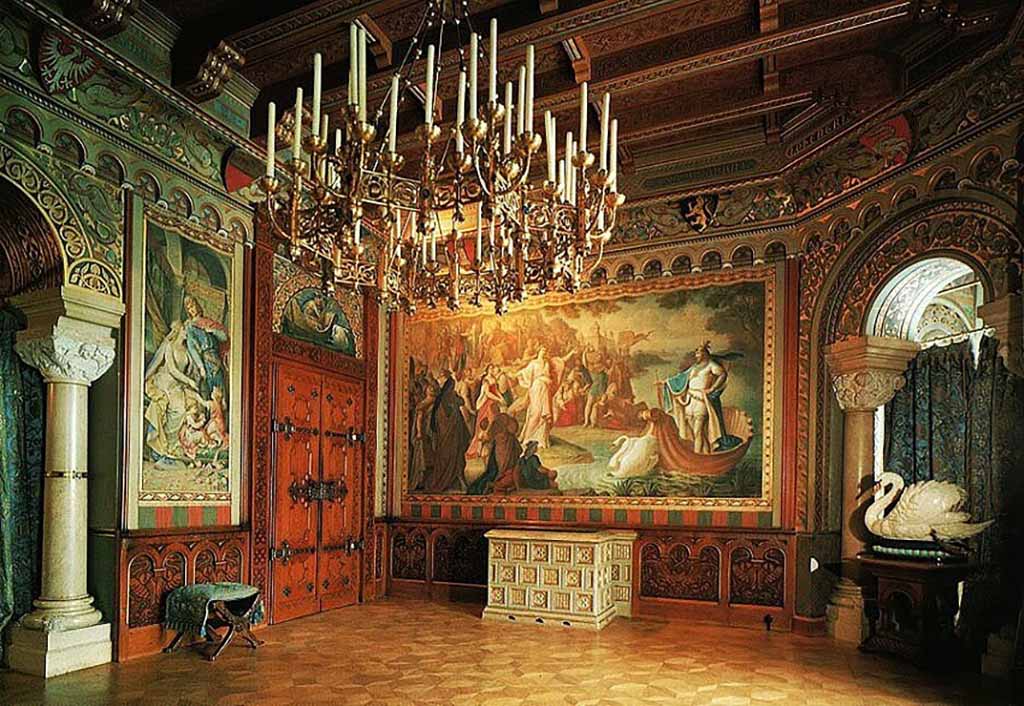 Мария Александровна